Круговая тренировка
Презентация к интегрированному уроку
  биологии и физической культуры 
«Влияние физической нагрузки на формирование скелета и мышц»
Мышцы спины
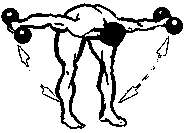 И.П.	наклон вперёд, руки в стороны, гантели в руках.               1-2. руки вниз;	3-4. исходное положение.
Косые мышцы туловища
И.П.  лёжа на спине, ноги 
под 900 ,руки в стороны.
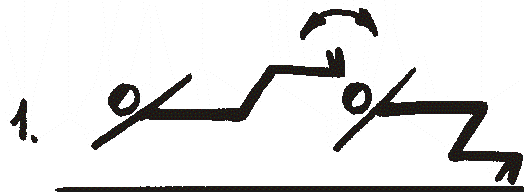  -поднимание согнутых ног под  
   900 и поочерёдно опускать 
   в левую и в правую стороны.
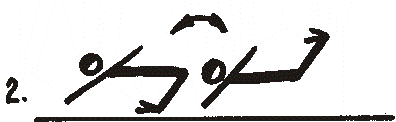  -поднимание прямых ног
   вверх и поочерёдно опускать
   в левую и в правую стороны.
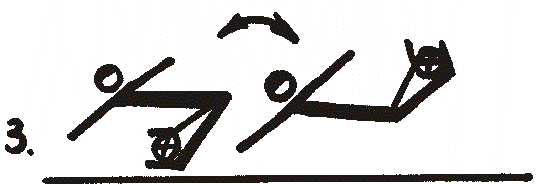  - то же, но между голенями
    зажат набивной мяч  весом 
    1-2 кг.
Грудные мышцы
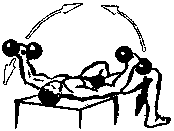 И.П. - Лежа на спине, руки вперед, гантели в 	руках.	1 – 2. Руки в стороны;	3 – 4. И.П.                - 4-5 кг.               - 2-3 кг.               - 0,5-1 кг.
Мышцы спины
И.П.  лёжа на животе руки вверх, в руках набивной мяч.
 1-2. прогнуться, руки вверх;
3-4. И.П.
И.П. лёжа на животе, руки за
          головой.
 1-2. прогнуться, руки за головой;
3-4. И.П.
Мышцы брюшного пресса
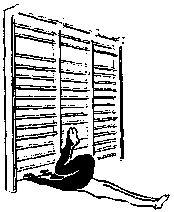 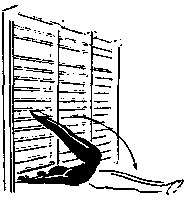 И.П. лёжа на спине,  держась руками за перекладину.1-2. Сгруппироваться, поднимая таз;	1-2. поднимание прямых ног, 	3-4. И.П.					Касаясь перекладины;					3-4. И.П.
Косые мышцы живота
И.П.  лёжа на полу, ноги согнуты под 900 и закреплены, руки
          за головой, в руках набивной мяч.
1-2. Поднимание туловища с поворотом к левому 
(правому) колену.
3-4. И.П.
5-8. то же к правому (левому) колену.
Мышцы спины
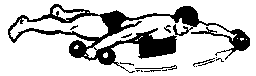 И.П. 	лёжа на животе на скамейке, руки в стороны, гантели в руках.1-2. руки назад – вверх;3-4. И.П.
Мышцы брюшного пресса
И.П.   лёжа на спине, руки вдоль туловища
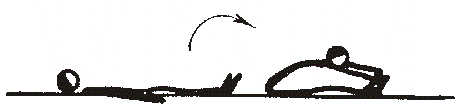 1-2. поднимание туловища, наклон вперед к прямым ногам;
3-4. И.П.
Мышцы брюшного пресса
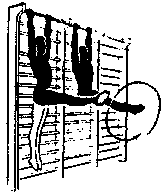 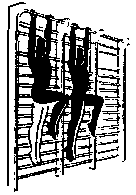 И.П. вис на гимнастической лестнице.
 1-2. ноги вперед, согнутых в коленях под углом 90 градусов.
3-4. И.П.
 1-2.  ноги вперед. 
3-4. И.П.
 1-2. ноги вверх, касаясь ногами  за головой. 
3-4. И.П.
Разгибатели спины (в парах)
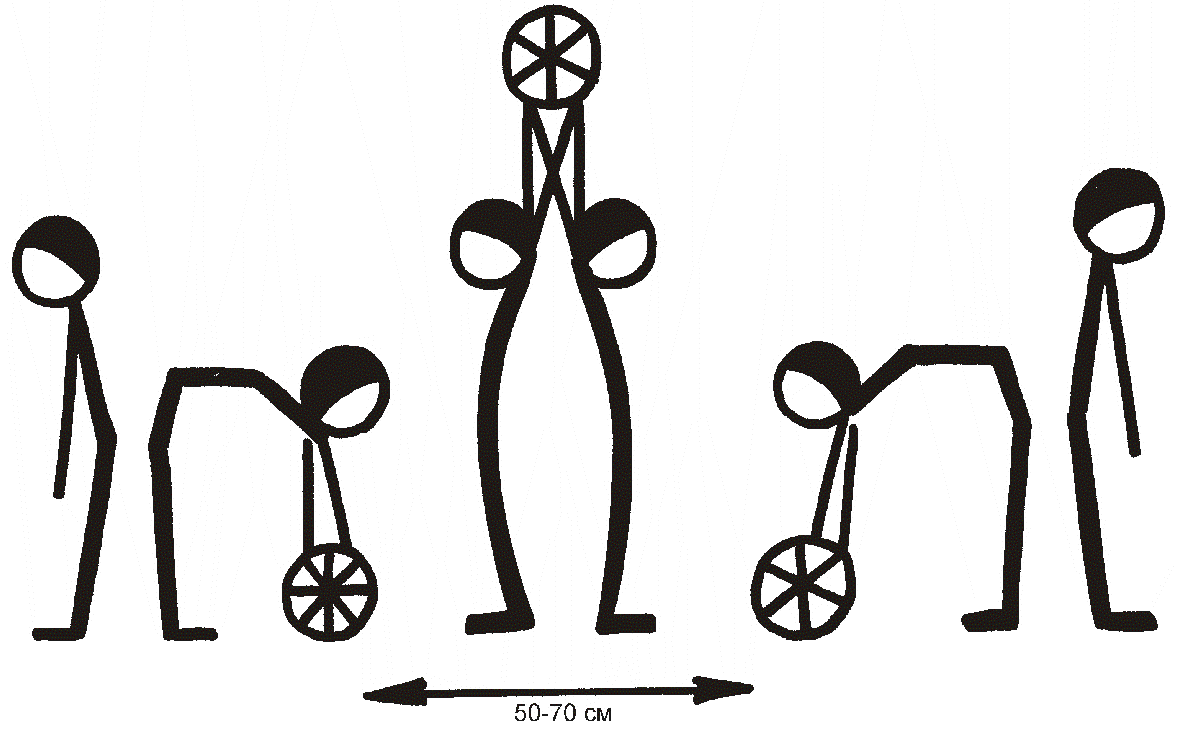 И.П.  стоя  спиной к  партнёру  на  расстоянии 1 м, набивной
          мяч весом 2-3 кг на полу.
1-2. поднимание мяча с последующей передачей назад
партнёру;
3-4. И.П.
5-8. то же другой партнер.
Литература
Зверев И.Д. Книга для чтения по анатомии, физиологии и гигиене человека. Пособие для учащихся. – М.: Просвещение, 1971, - с.285;
Интегрированный урок биологии и физкультуры в 8 классе. Спорт  в школе. Октябрь,  №20. – М. Просвещение. – 2008 г., - с. 10-13;
Колесов Д.В., Маш Р.Д., Беляев И.Н. Биология. Человек. 8 класс. – Ь., Дрофа, 2008 г.;
Кульневич С.В., Лакоценина Т.П. Современный урок. Часть I. Научно-практическое пособие для учителей, методистов, руководителей образовательных учреждений, студентов пед. учебных заведений, слушателей ИПК. Ростов на Дону: Учитель, 2005 г. – с. 288;
Развитие двигательного аппарата. Физическая культура. 8-9 классы. Под ред. В.И. Лях. – М.: Просвещение, 2007 г.